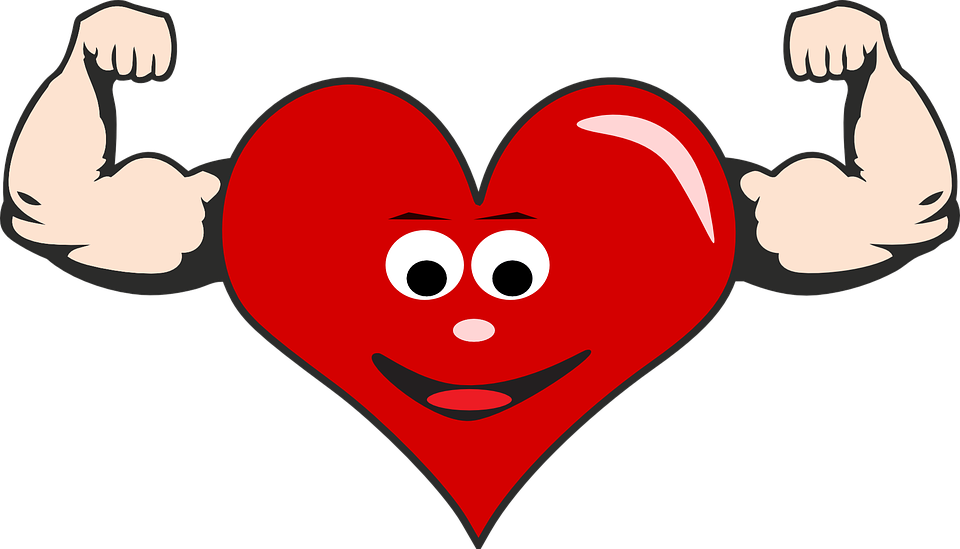 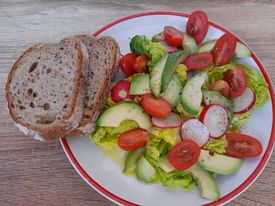 Światowy Dzień Zdrowia
w Szkole Podstawowej
 w Krzeszowie
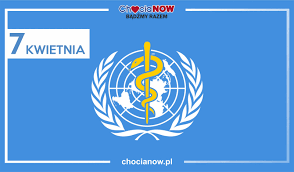 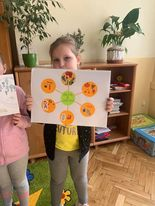 Uczniowie klasy pierwszej 
na zajęciach analizowali wartości odżywcze nowalijek. 
Omawiali wpływ właściwego odżywiania na nasze zdrowie.
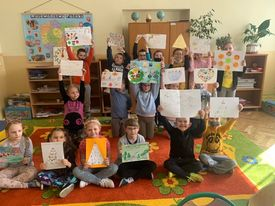 klasa I
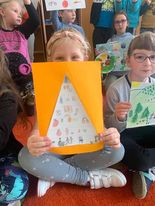 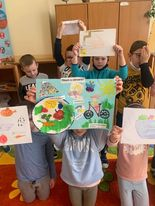 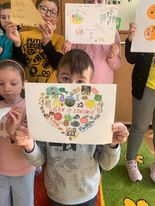 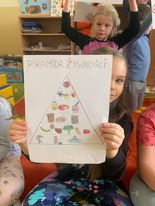 Uczniowie z klasy drugiej wykonali plakaty: “piramida zdrowego żywienia i aktywności fizycznej”
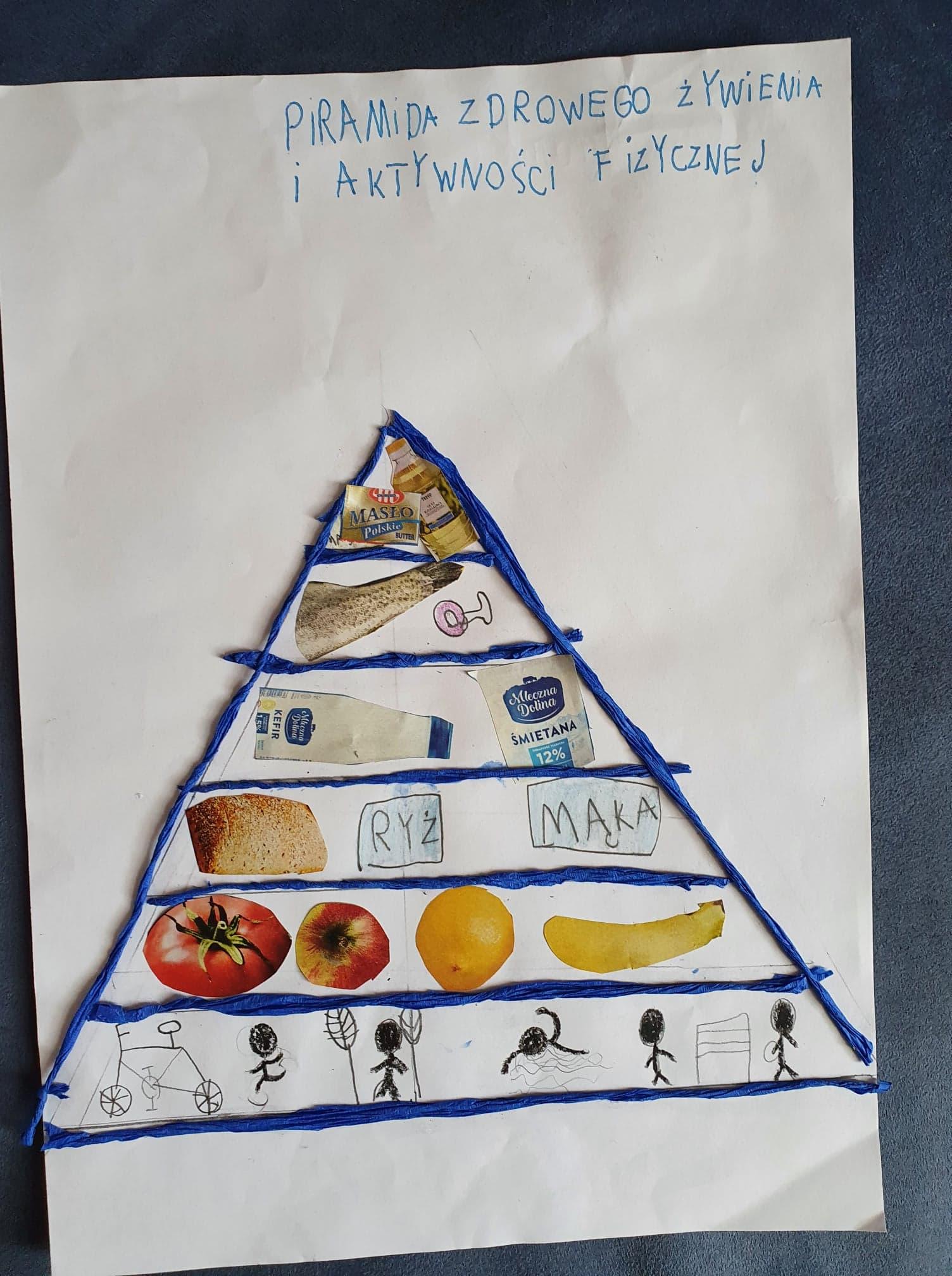 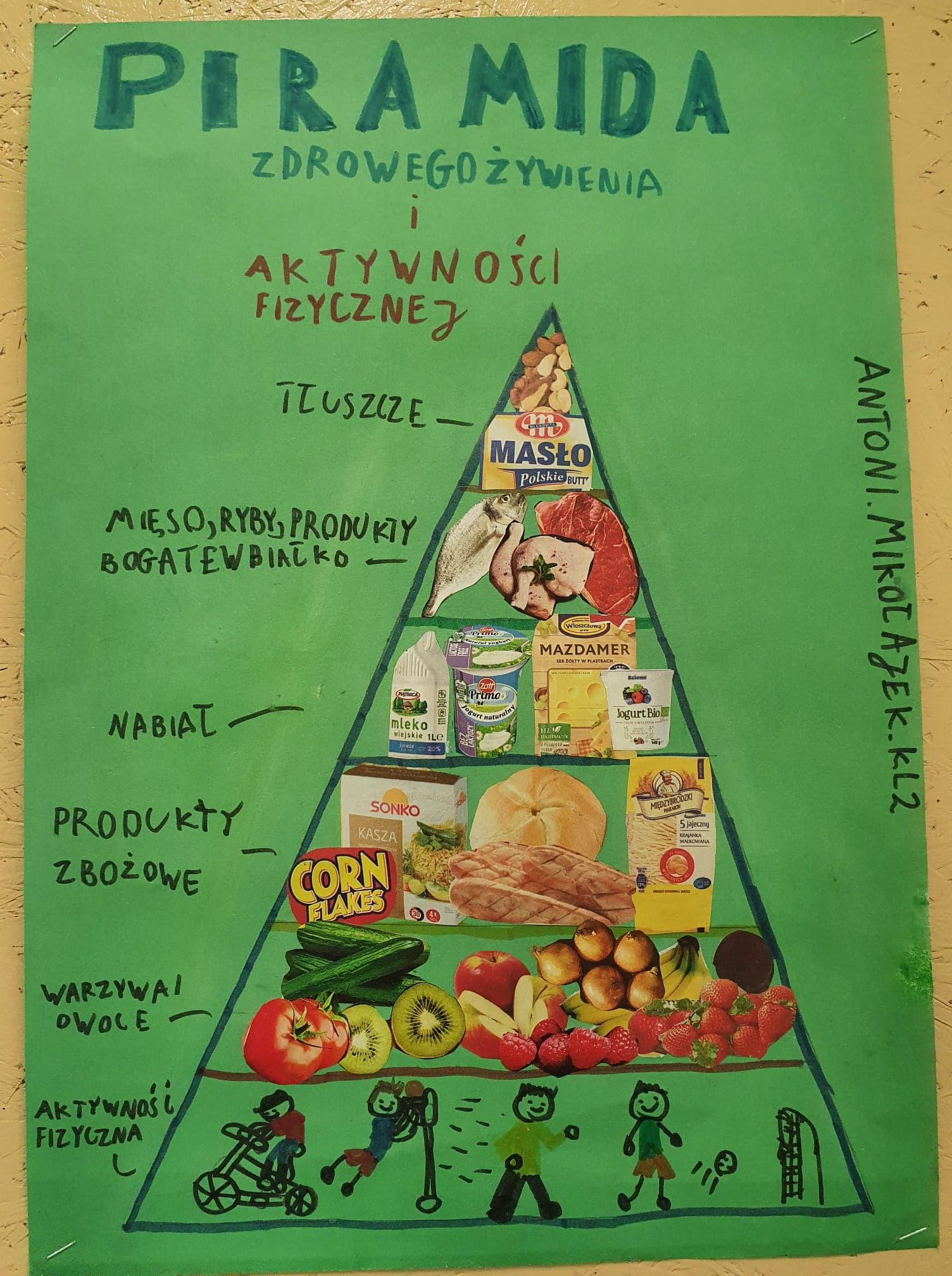 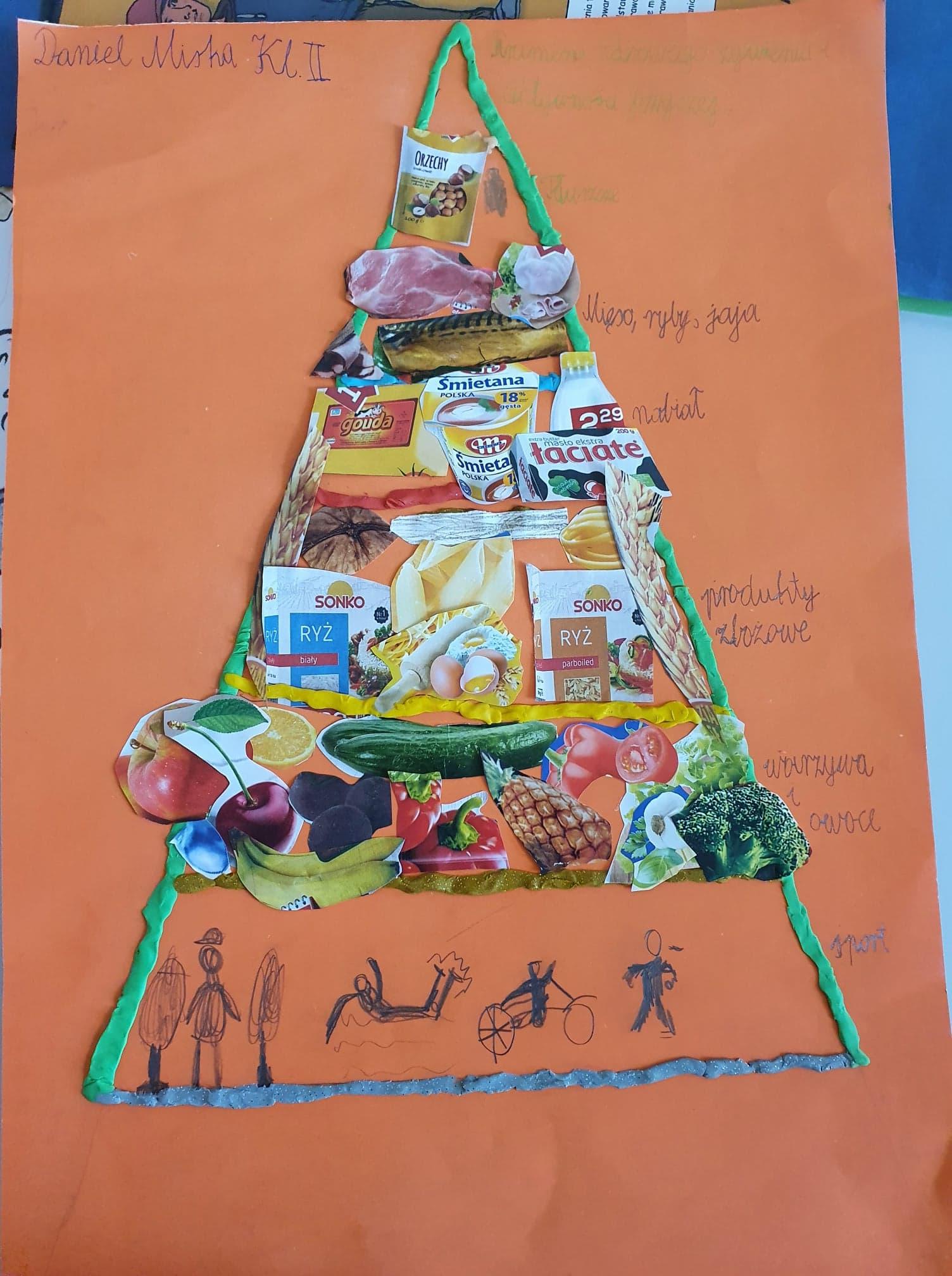 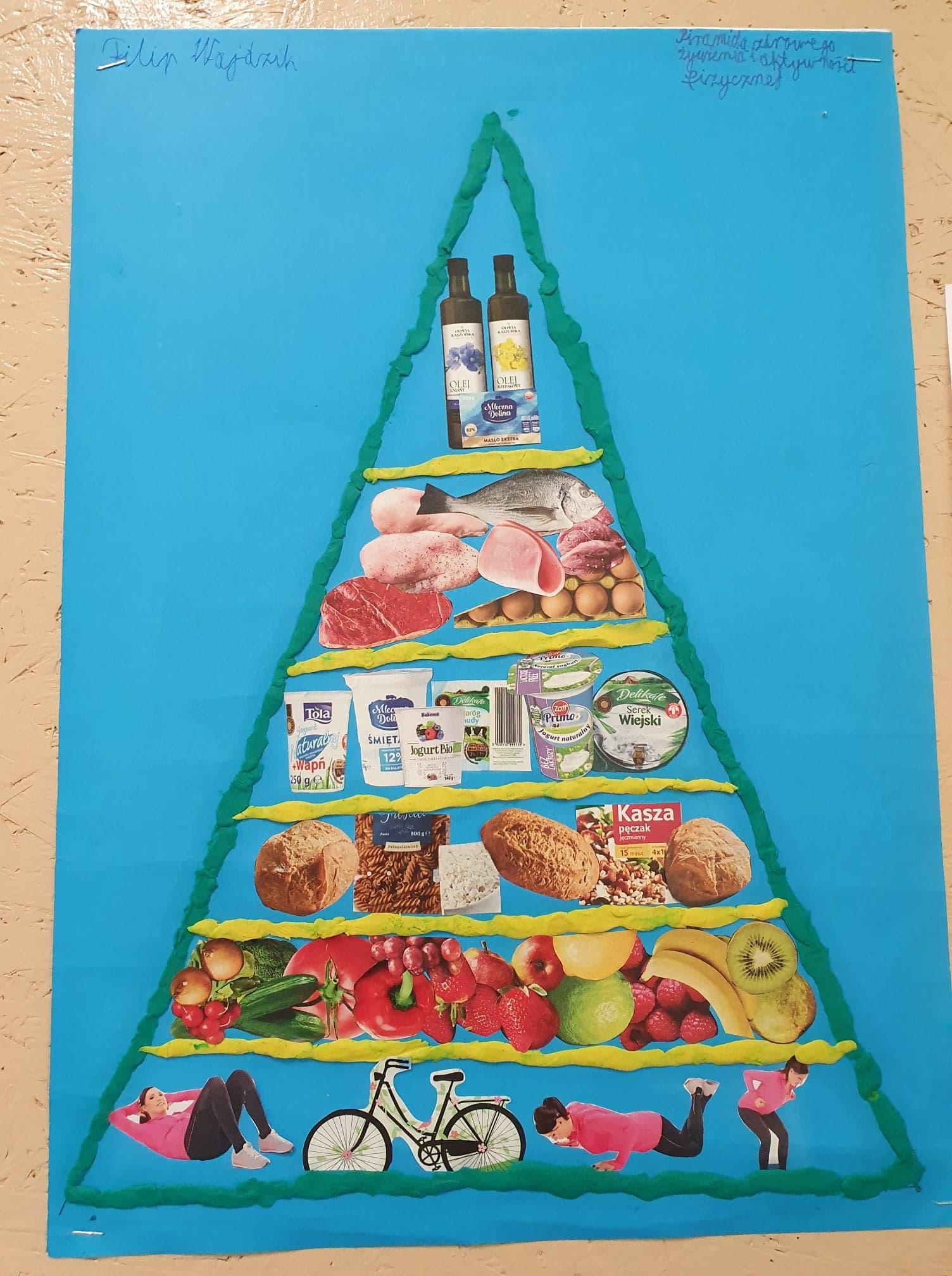 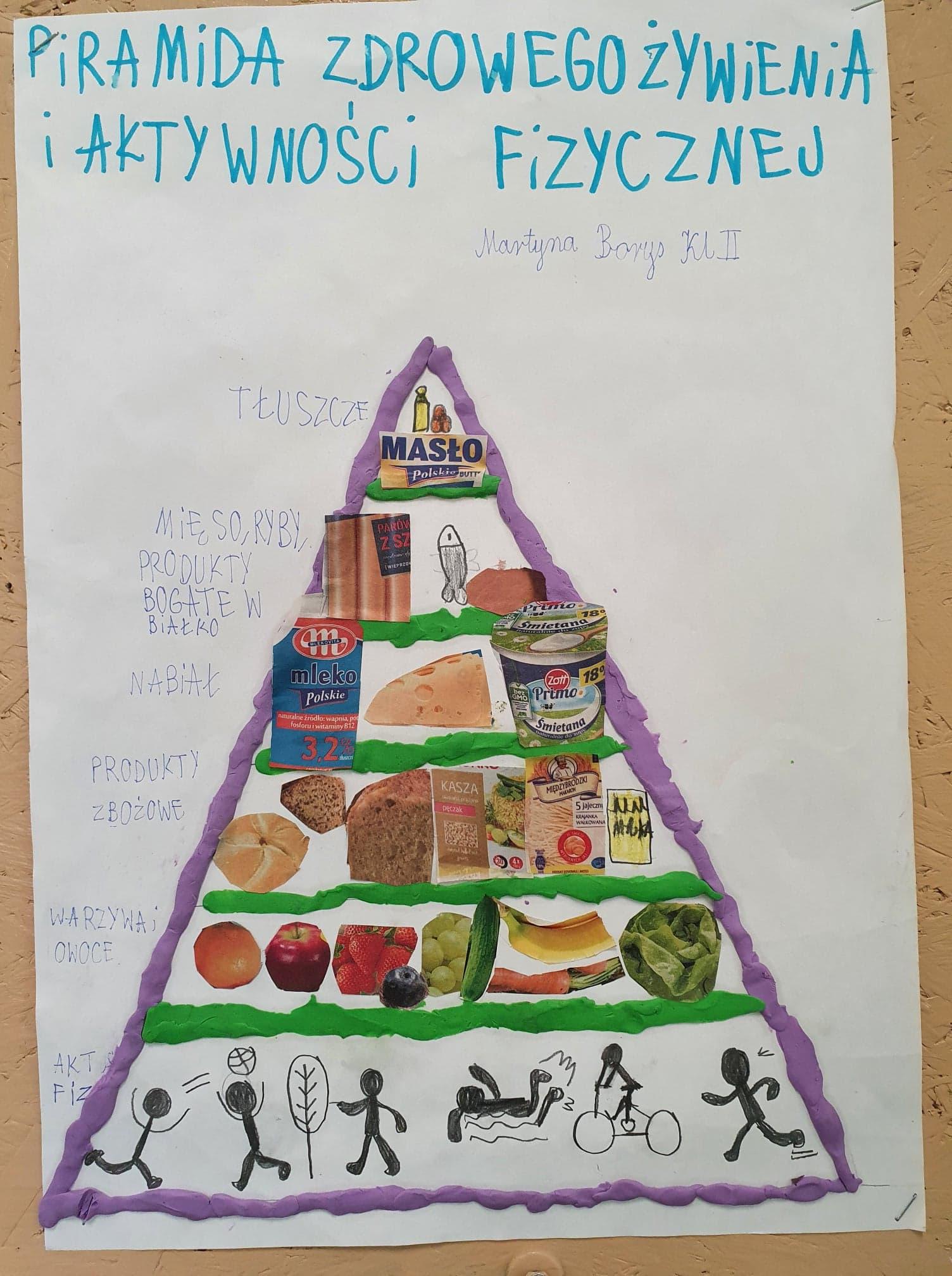 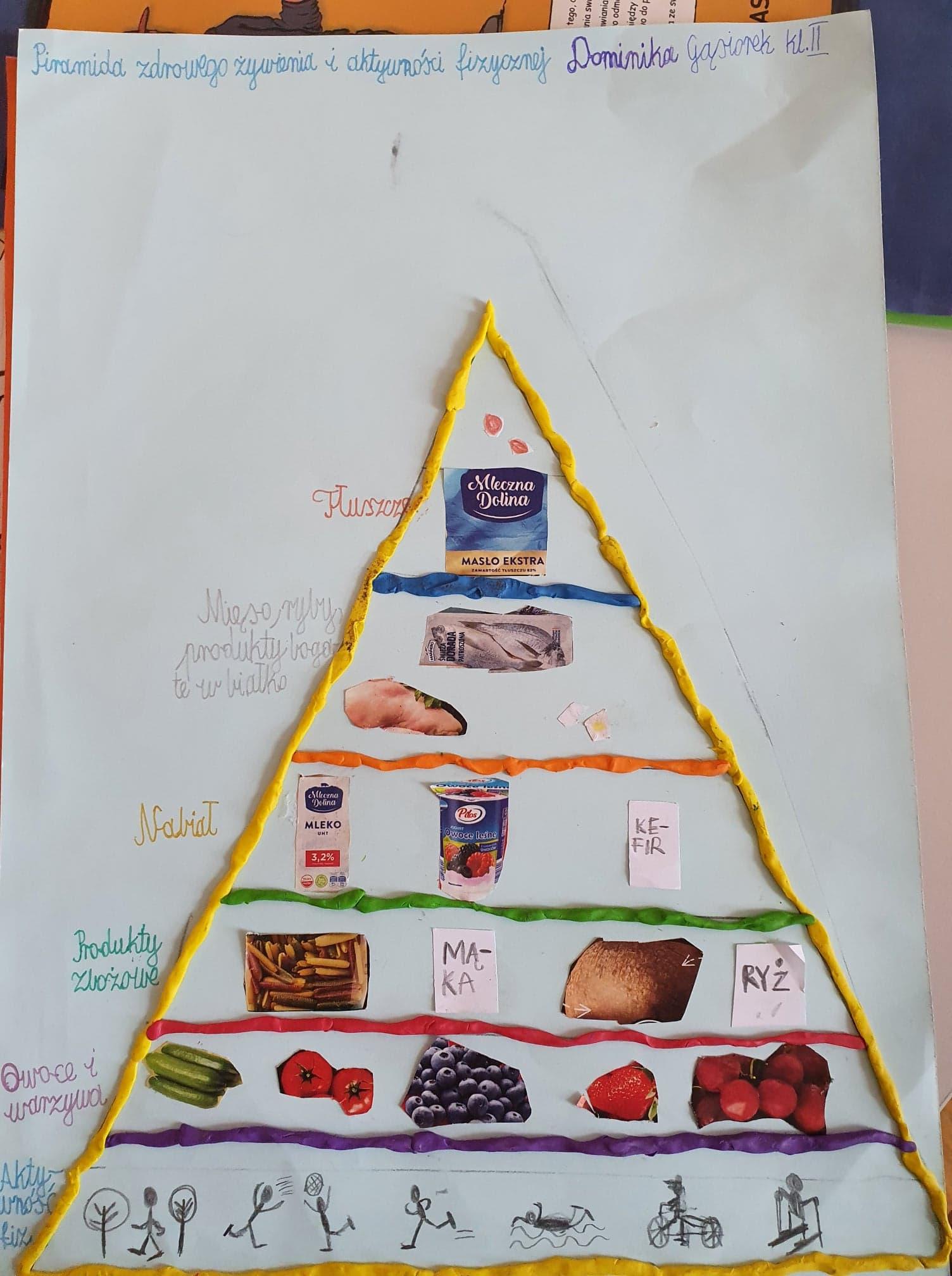 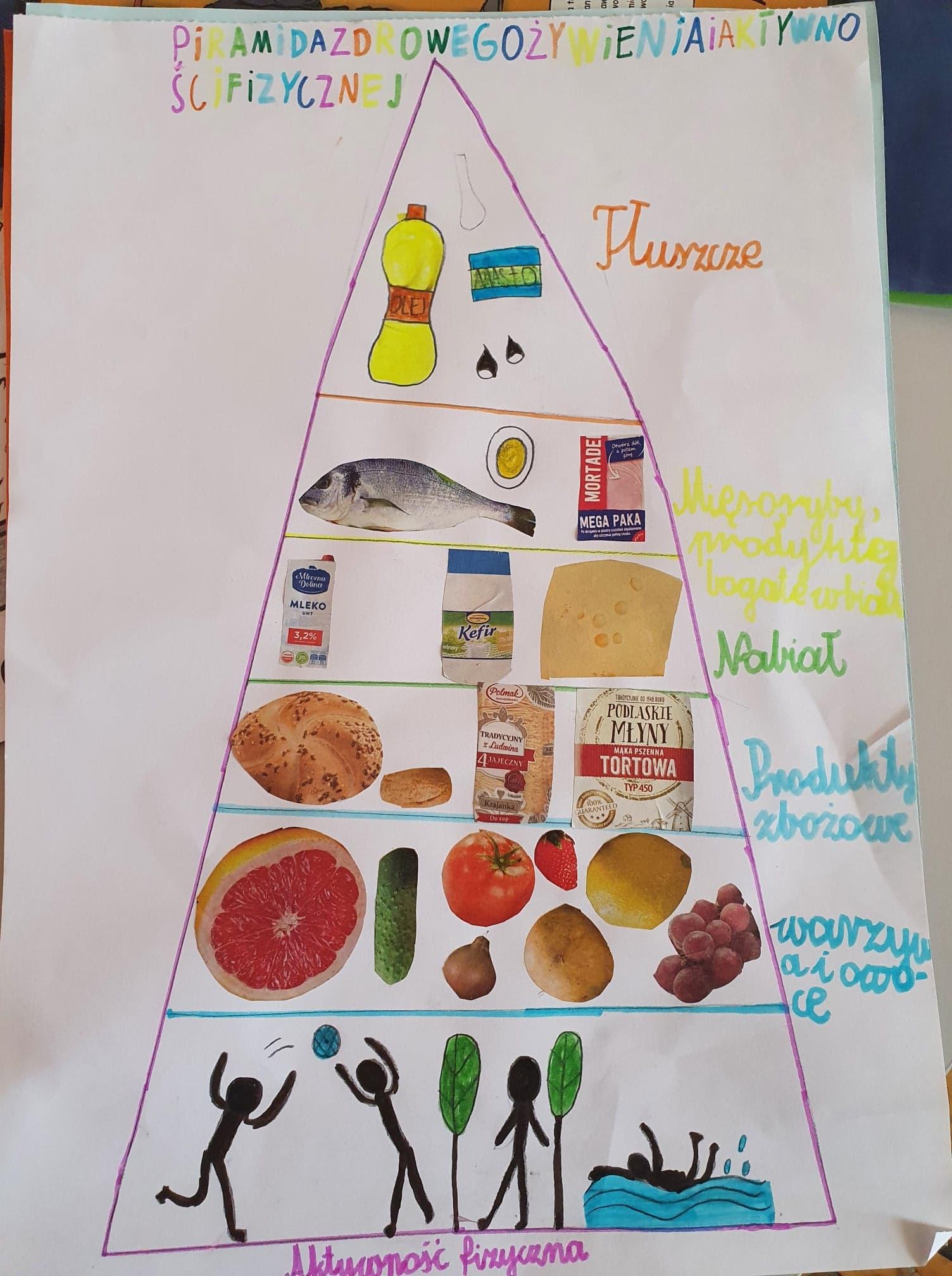 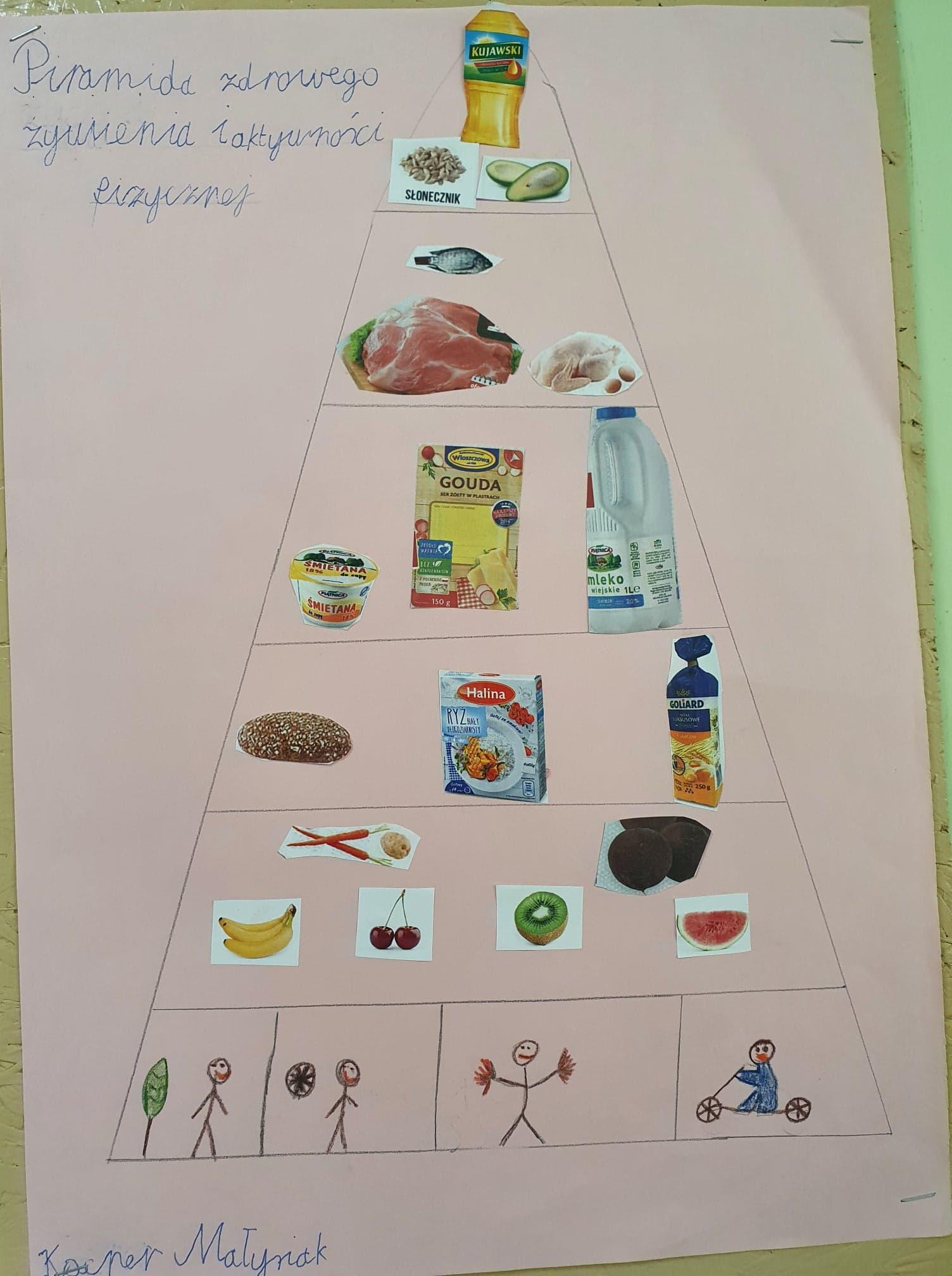 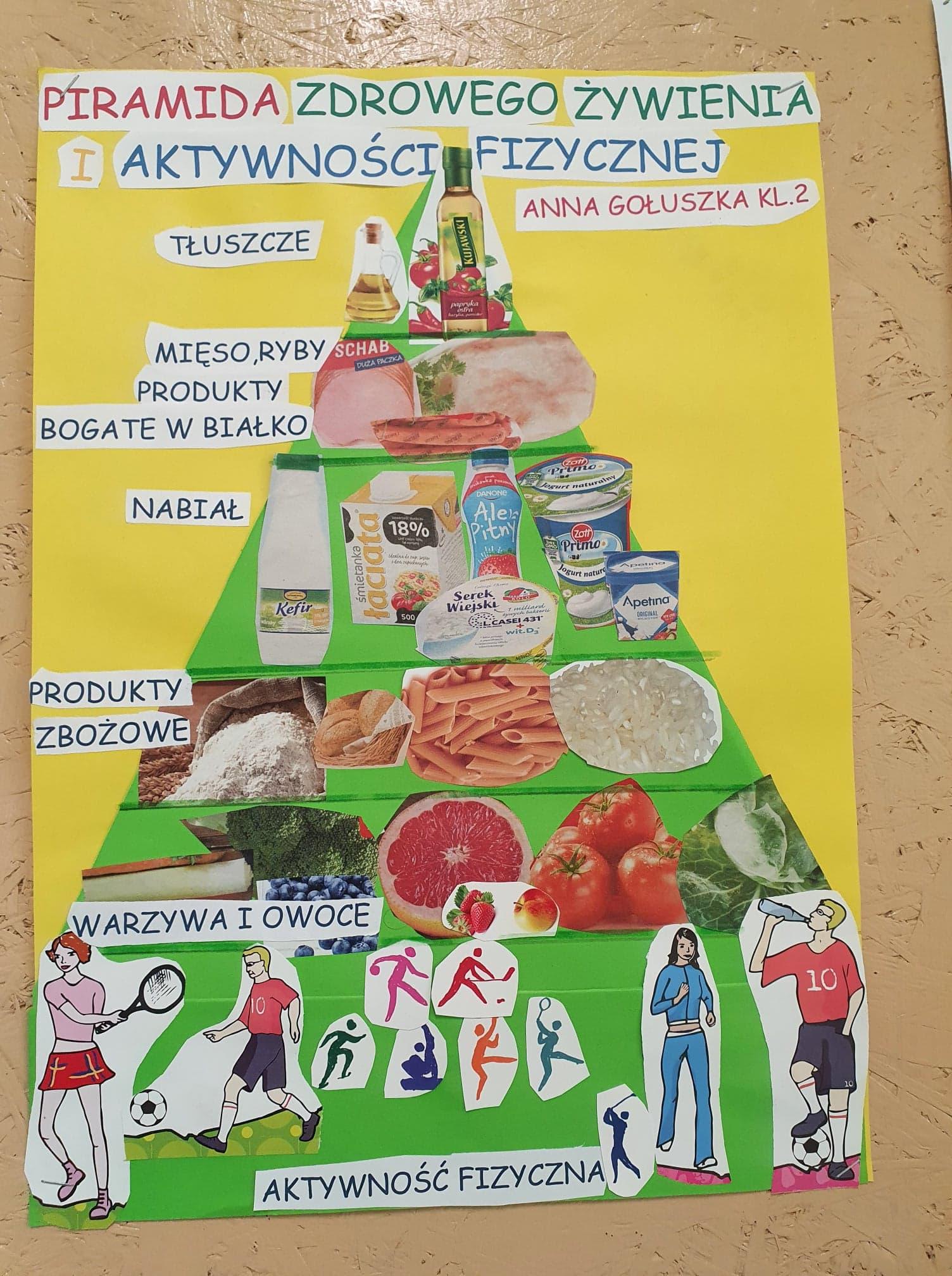 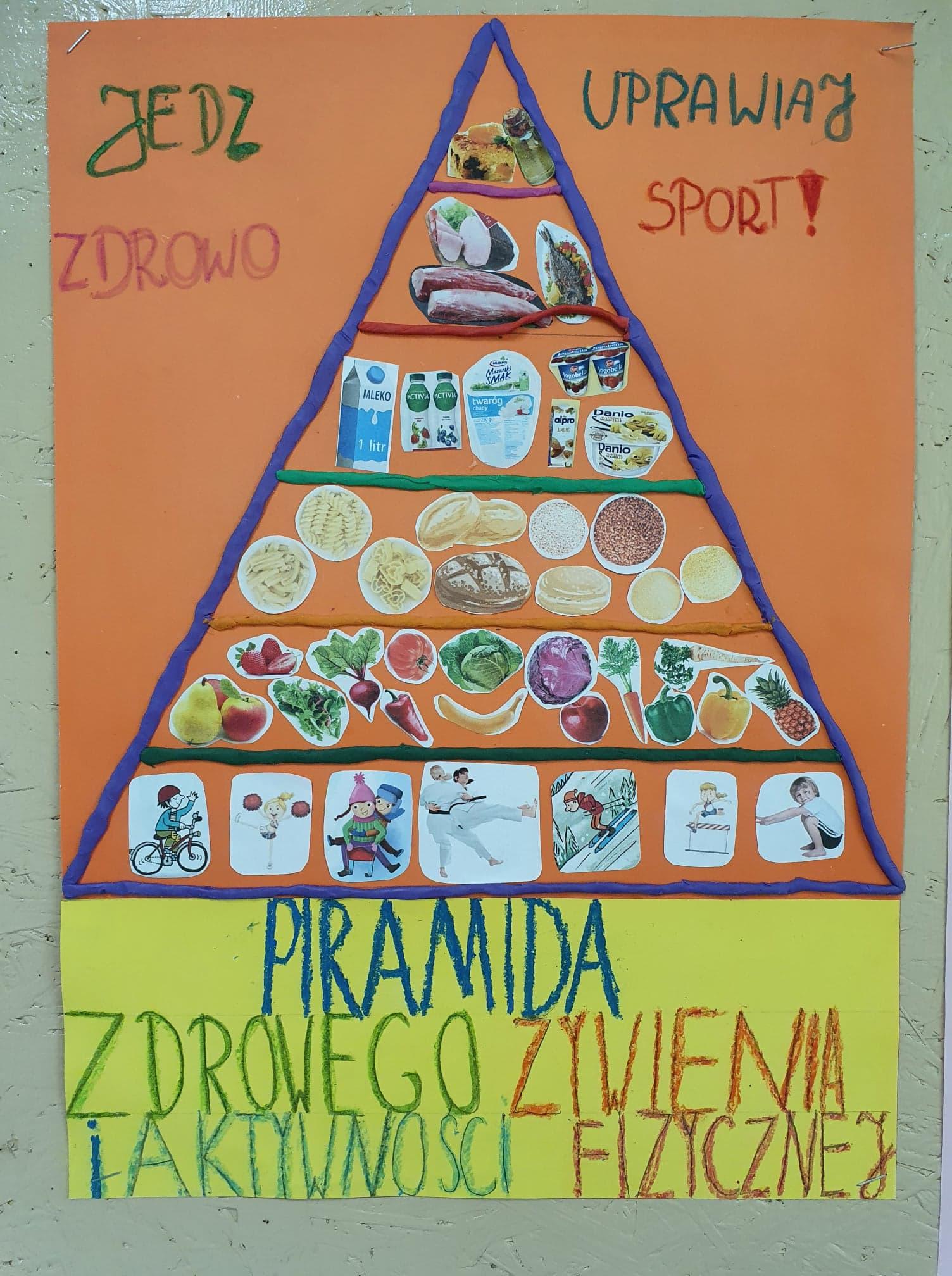 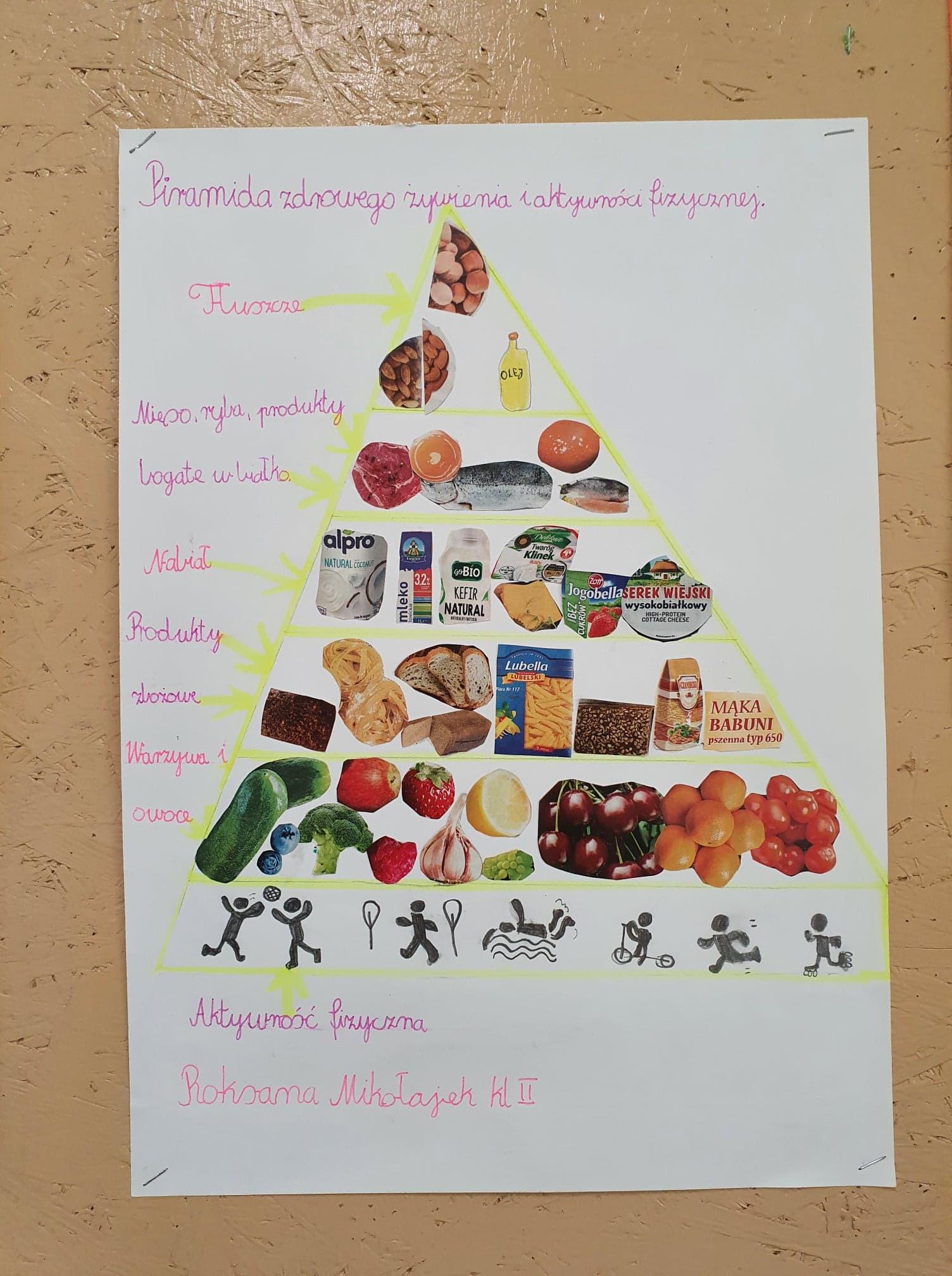 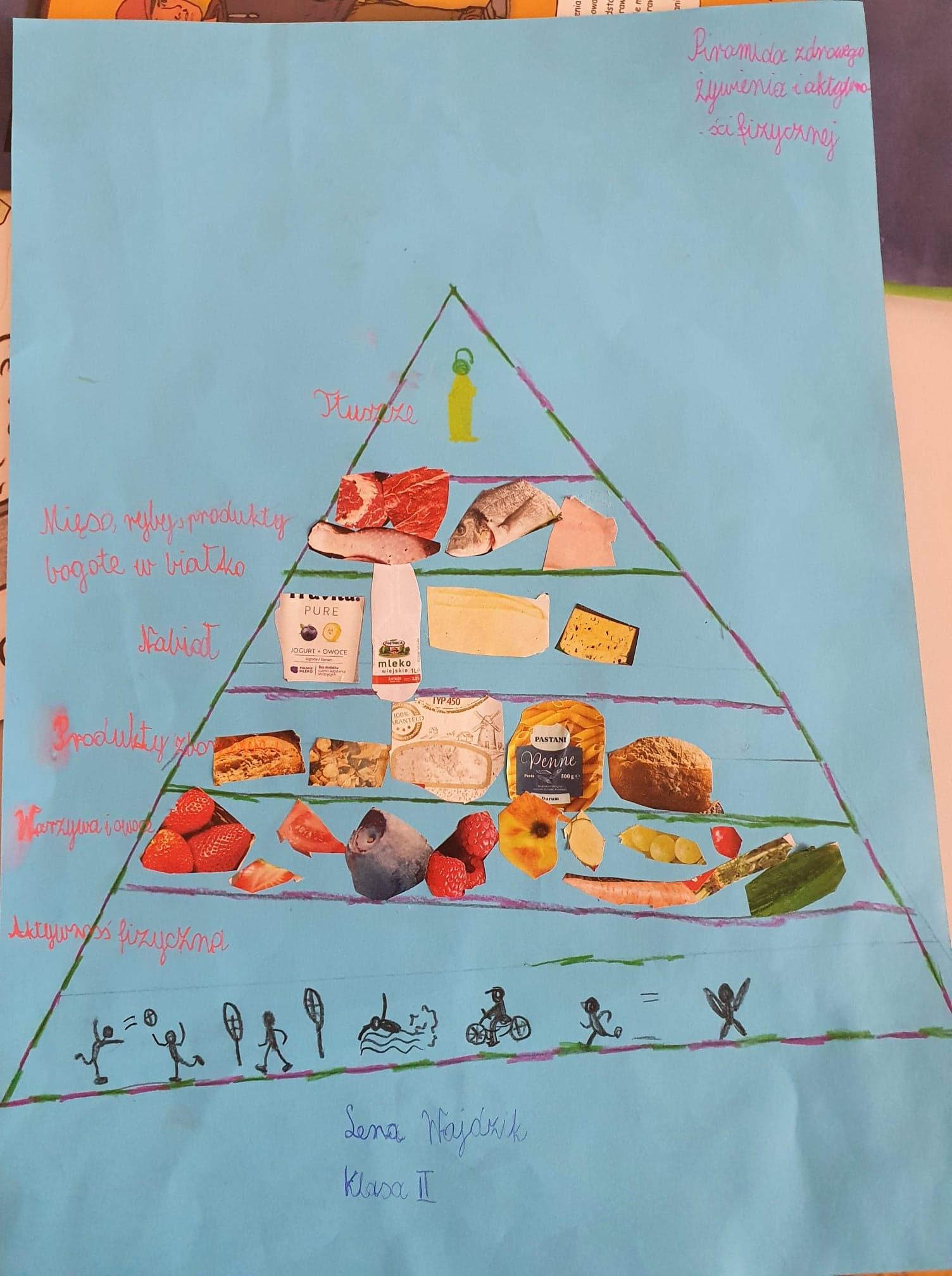 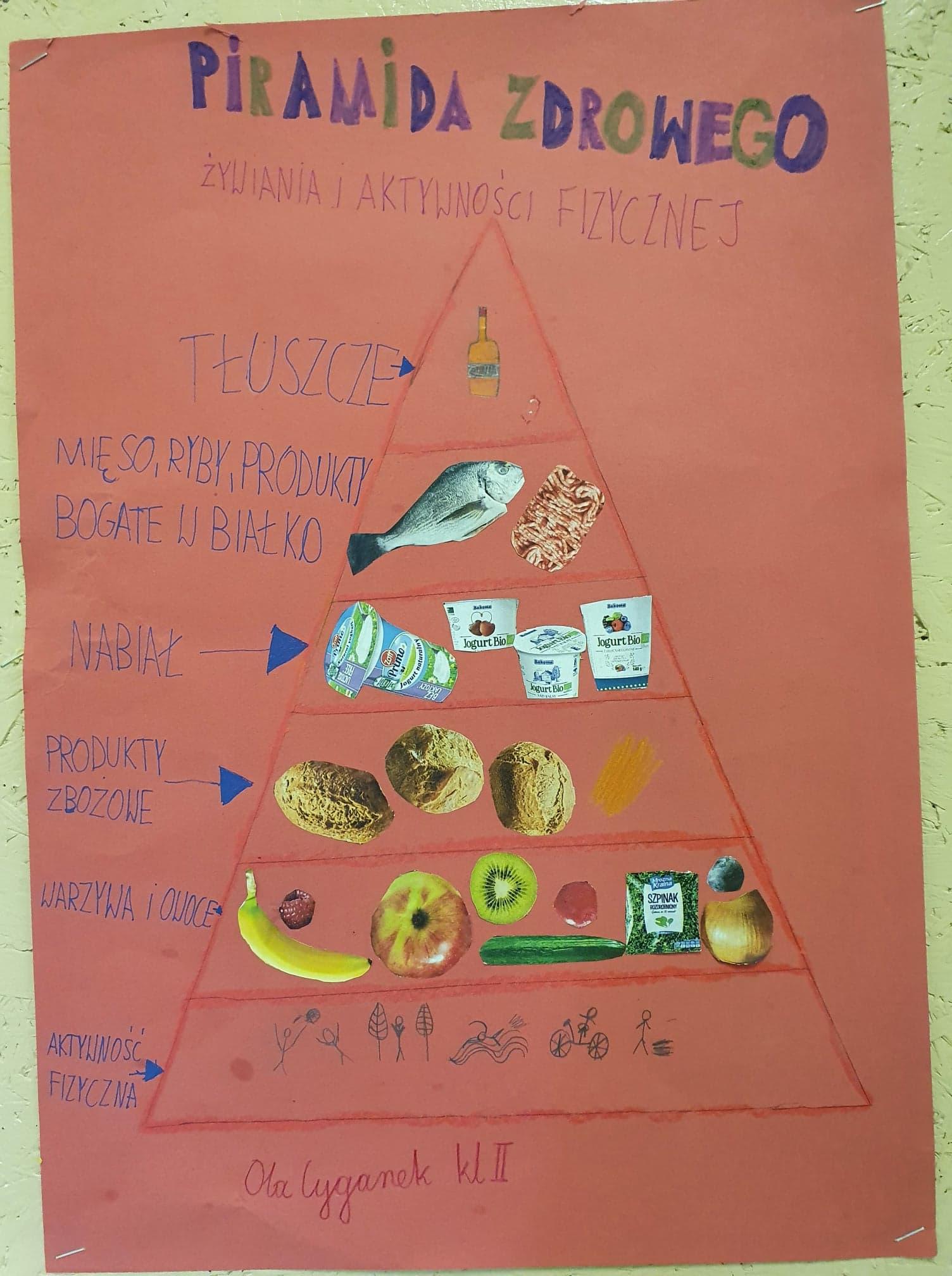 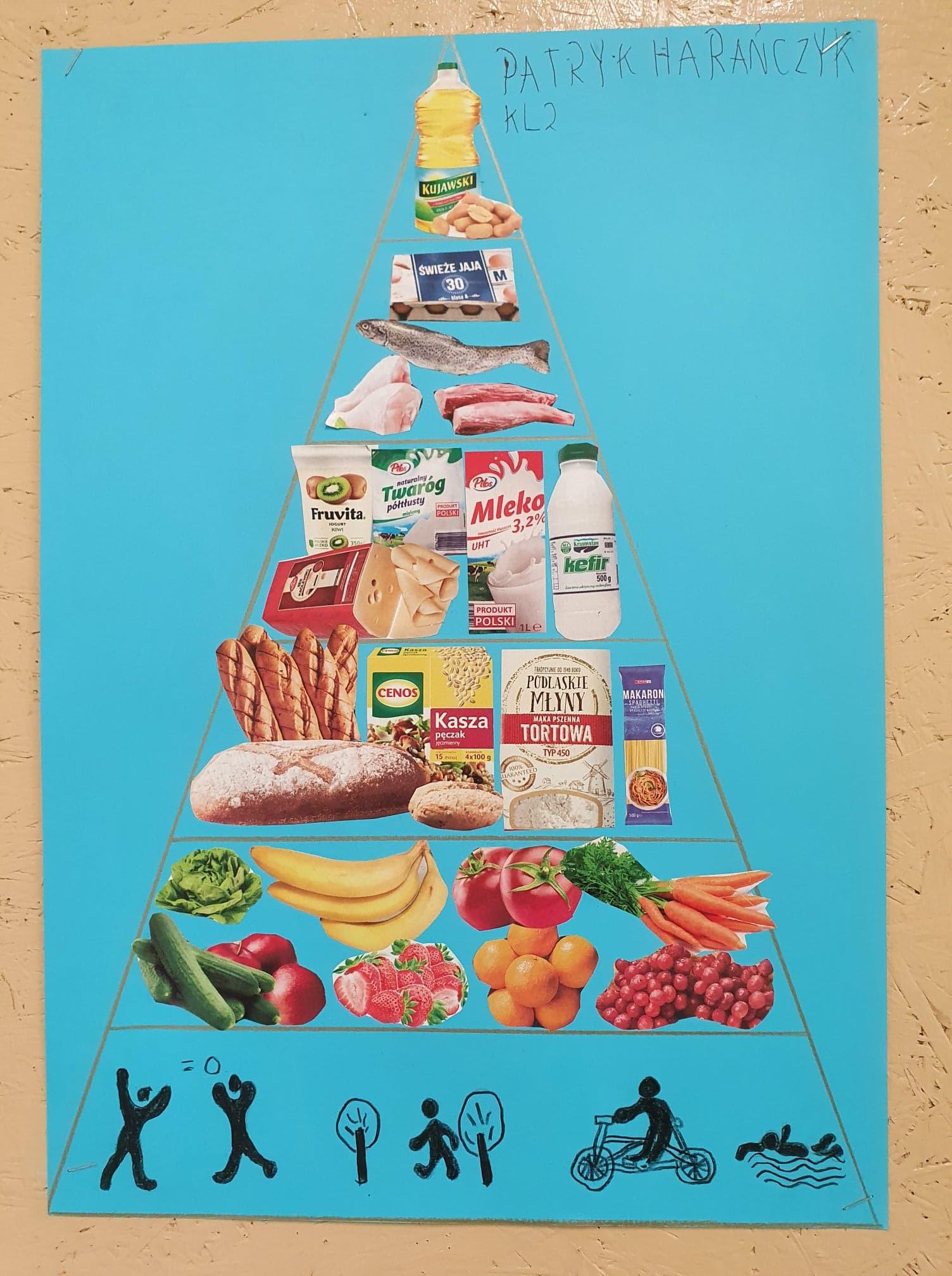 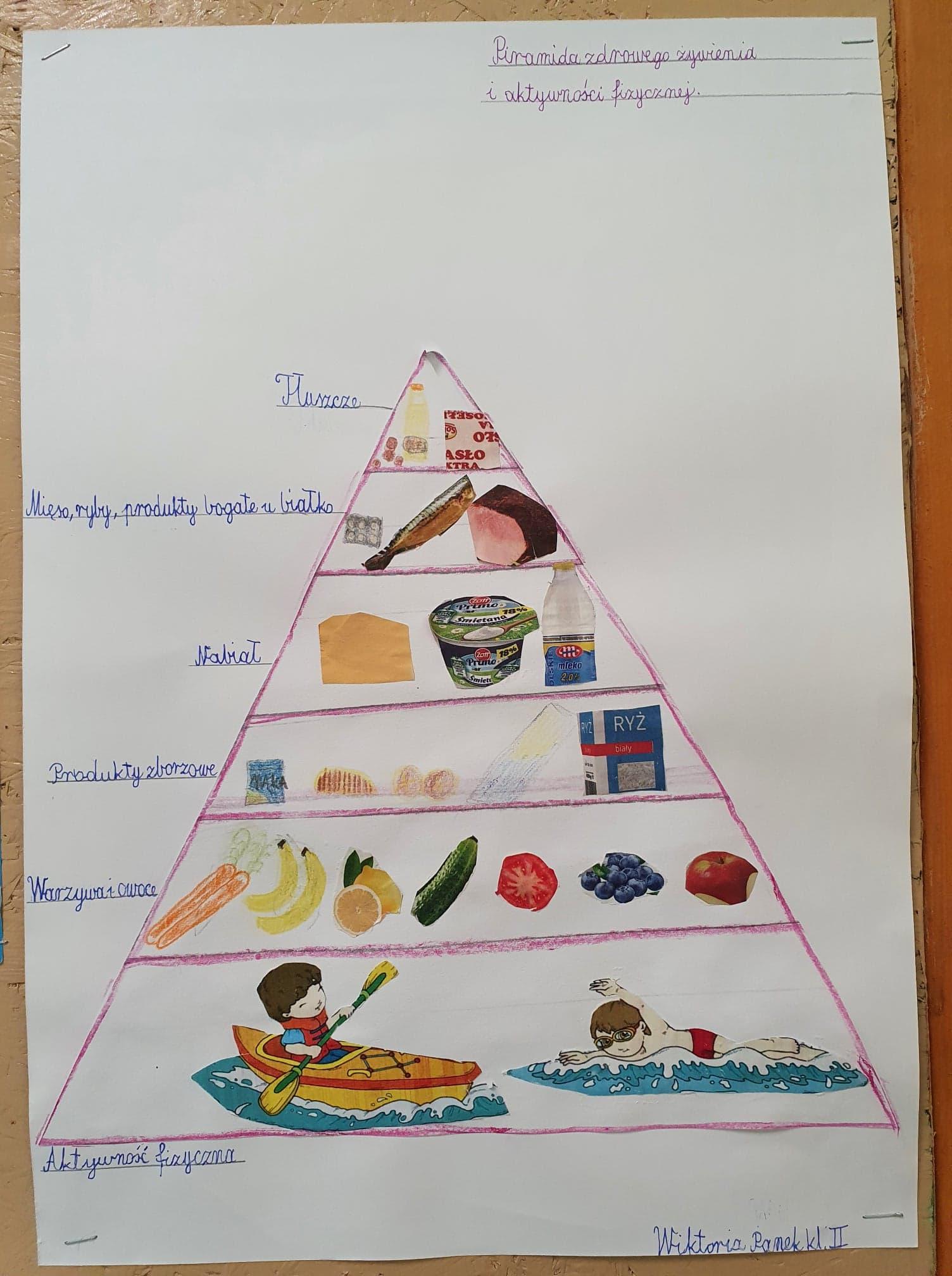 Zdrowie na talerzu
Uczniowie z różnych klas przygotowywali zdrowe drugie śniadania
Klasa V
                Julia Lipiarska i Wiktoria Winiarska
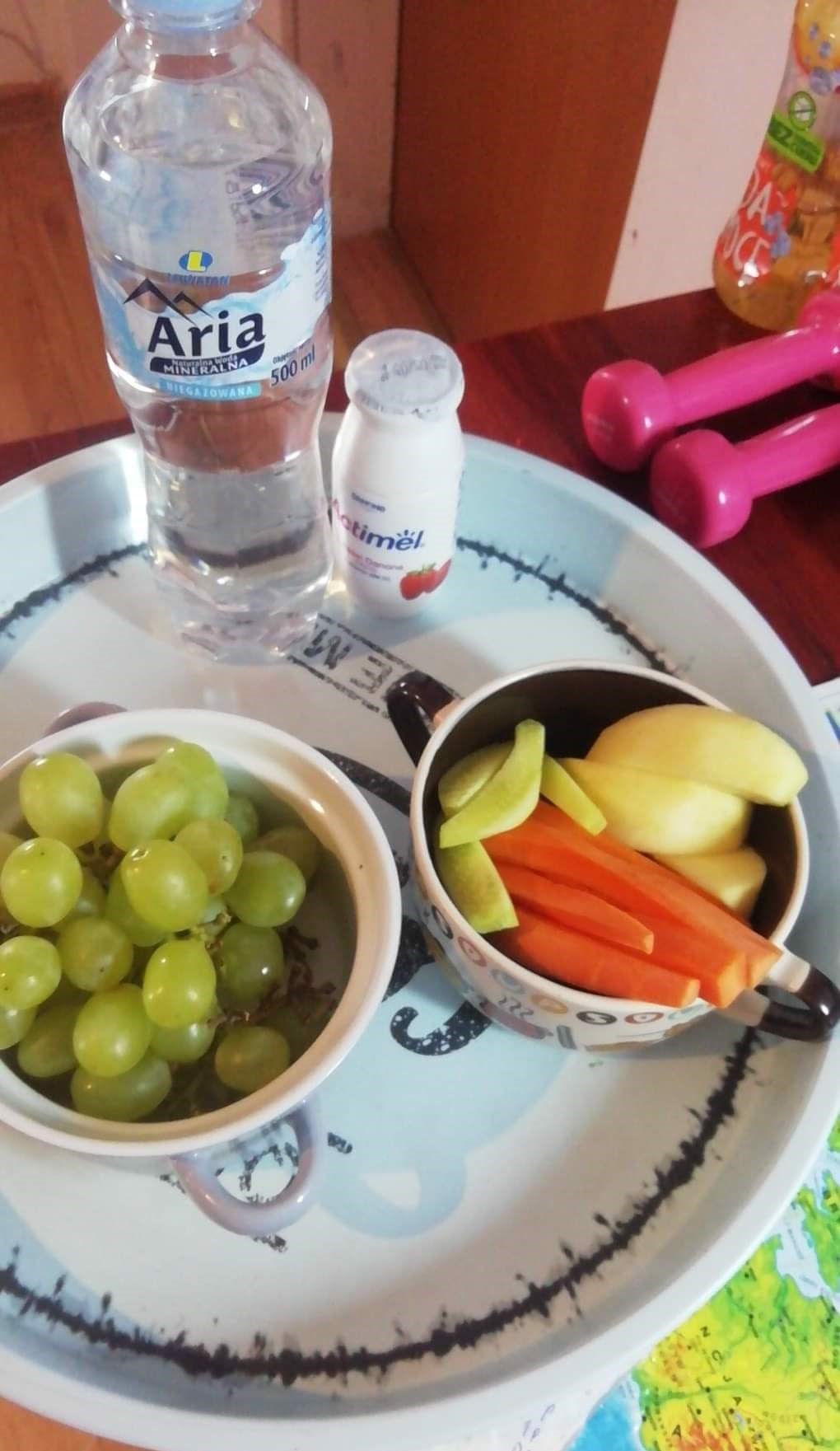 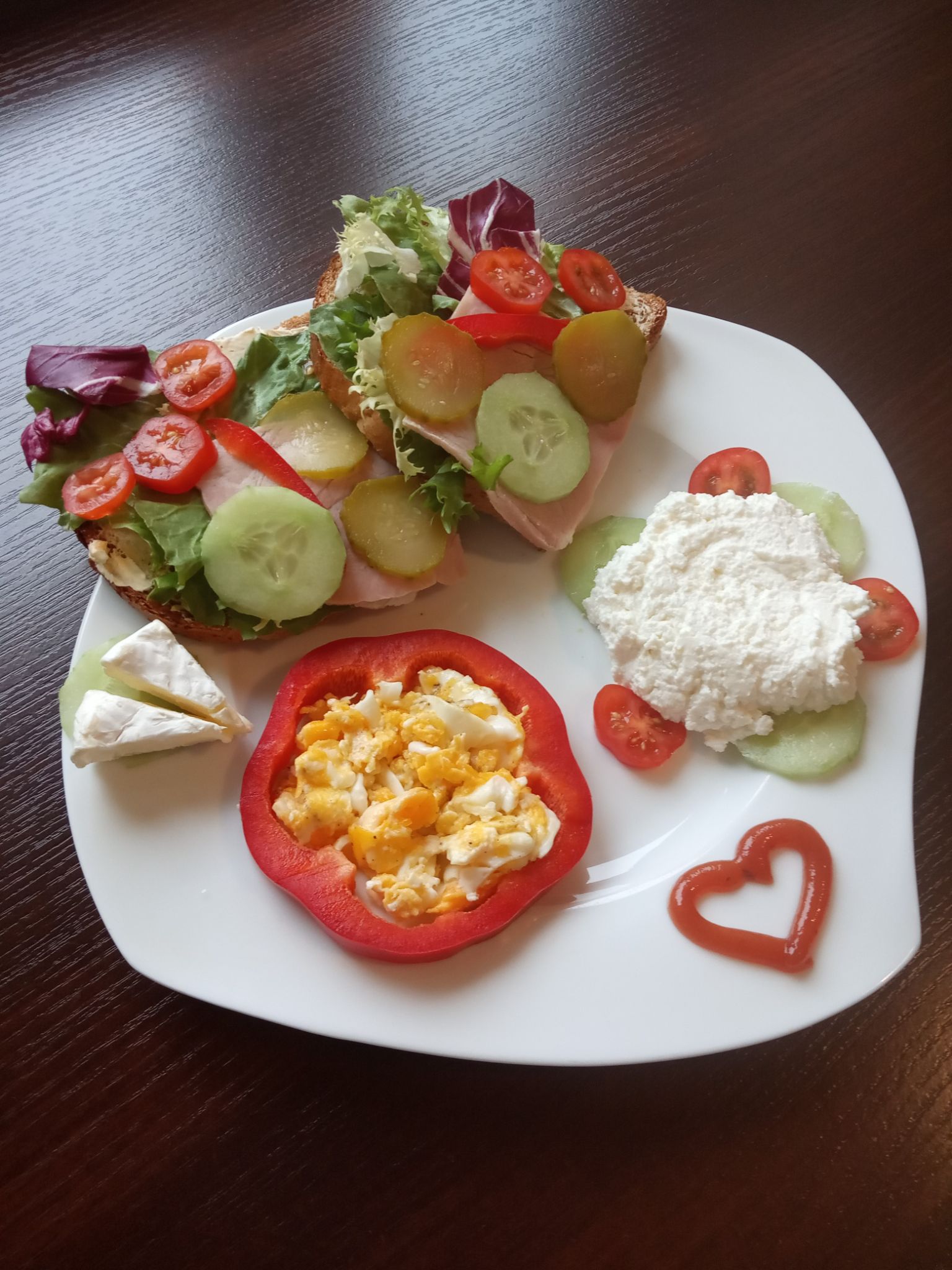 Drugie śniadania w wykonaniu klasy VII a
Marta Gibas
Dominik Panek
Adrianna Bargiel
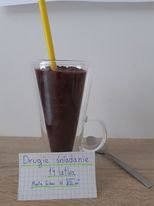 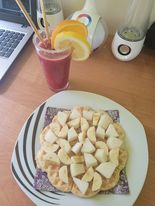 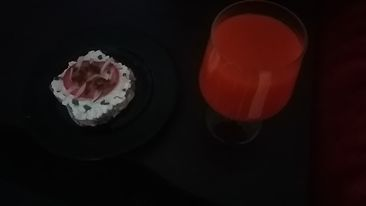 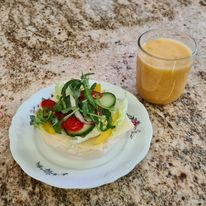 Sławomir Młyński
Jakub Targosz
Nicola Baca
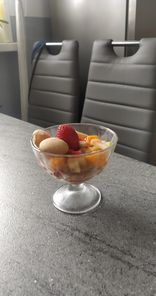 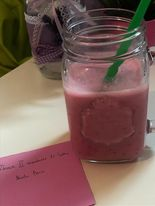 Mateusz Trzop
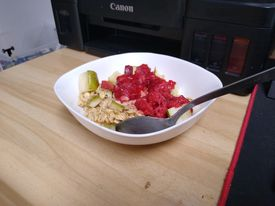 Natalia Klimasara
Kacper Kaczmarek
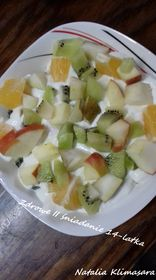 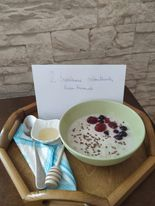 Krystian Marszałek
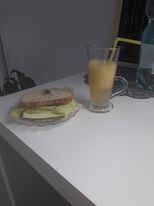 Amelia Mirocha
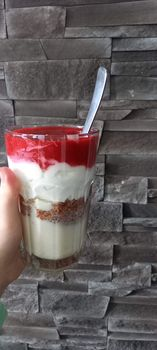 Śniadania wykonane przez uczniów kl. VII b
Maja Siwiec
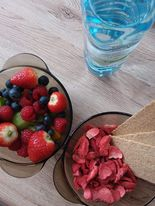 Oliwia Klimasara
Kewin Stanaszek
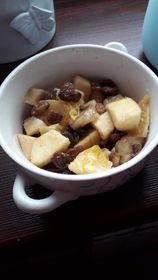 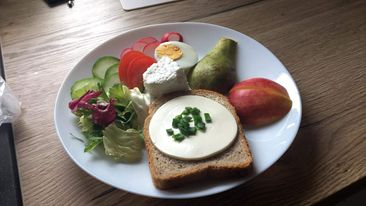 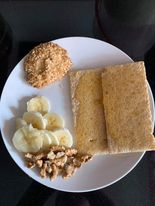 Mateusz Listwan
Błażej Bargiel
Wiktoria Nosal
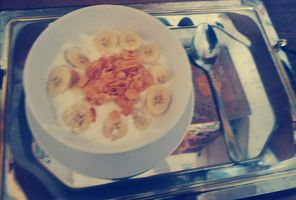 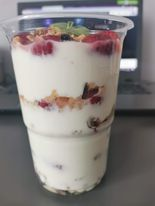 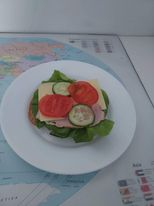 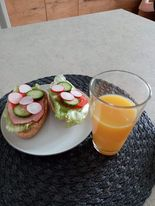 Daniel Listwan
Mateusz Hyrlik
Nikola Kawończyk
Jakub Kościelniak
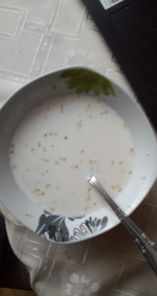 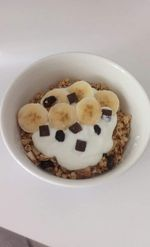 Dziękuję wychowawcom, uczniom wszystkich klas za udział i zaangażowanie w obchody  Światowego Dnia Zdrowia 
w naszej szkole. 
Pedagog szkoły
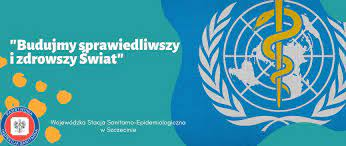